美洲华语第三册
单元故事十(简)
大家都爱吃饭
请善加利用美洲华语创作天地之故事影片
http://blog.huayuworld.org/meizhouworld
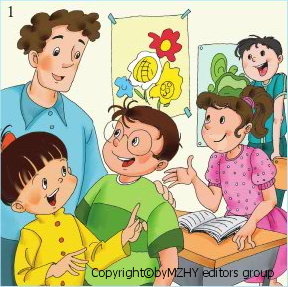 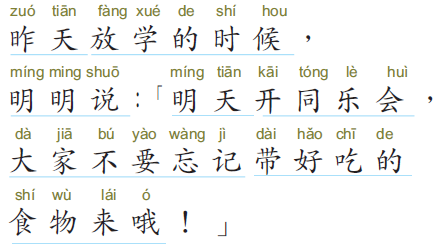 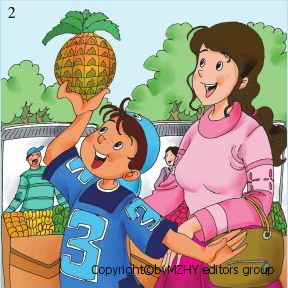 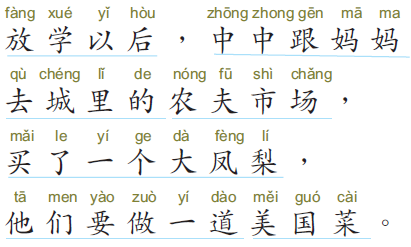 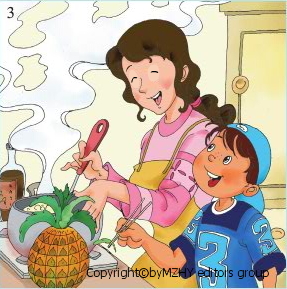 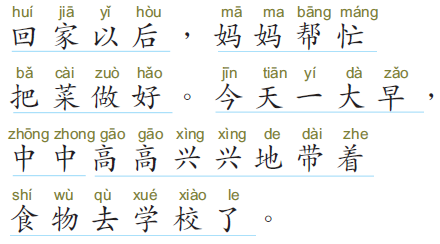 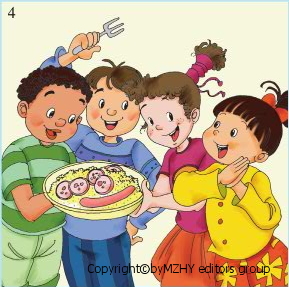 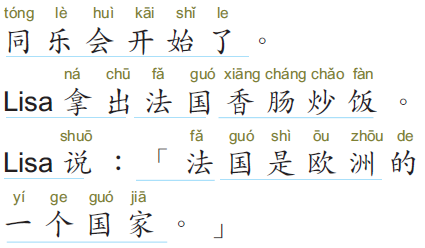 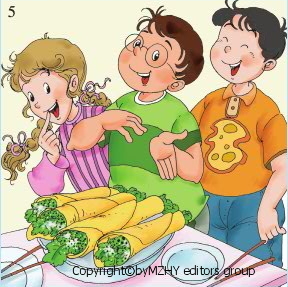 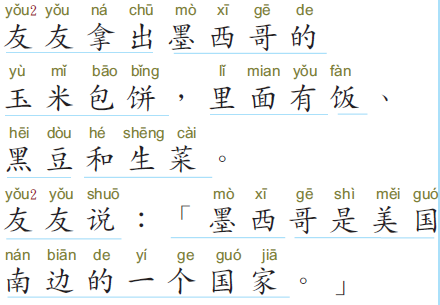 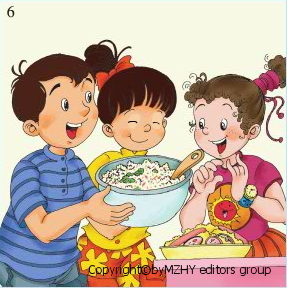 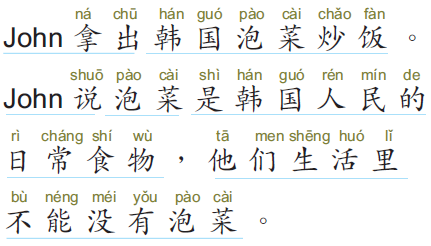 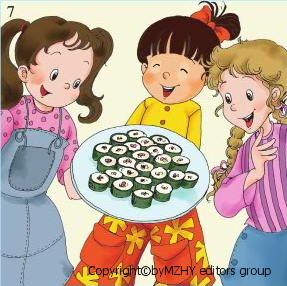 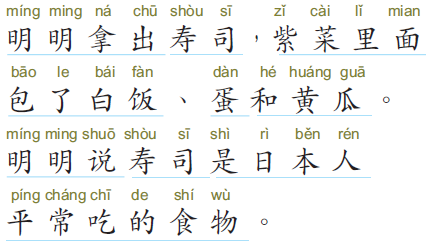 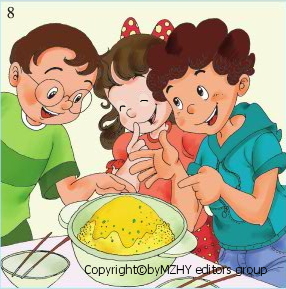 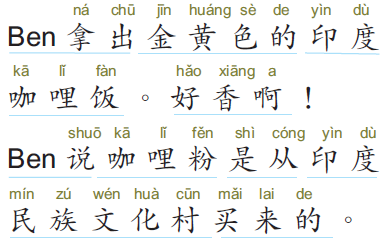 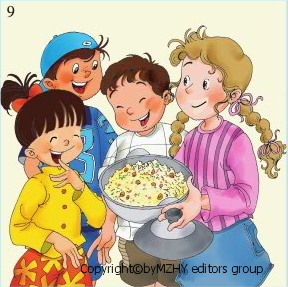 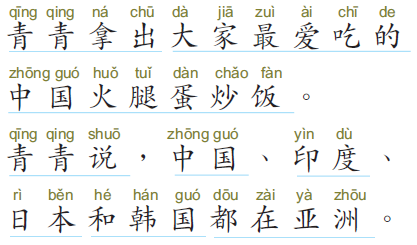 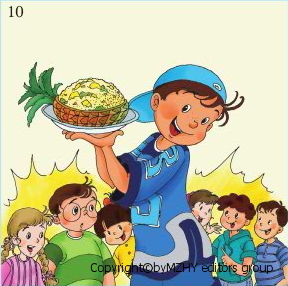 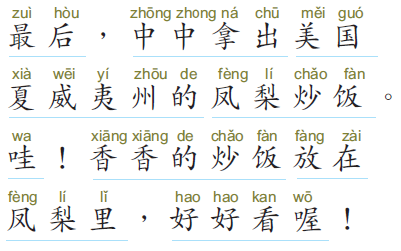 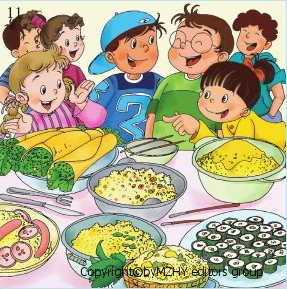 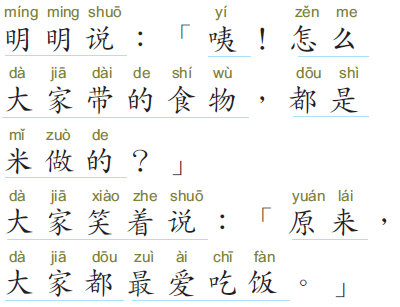